What do the Kentucky Academic Standards (KAS) for Social Studies look like in practice?
A webinar designed to deepen social studies content knowledge and pedagogy.

Topic Focus: High School Economics
Webinar Goals
Learning Goal
I am learning about how to design instructional experiences aligned to the KAS for Social Studies by engaging in a demonstration about economics. 
Success Criteria 
I can analyze HS.E.IC.1 to understand what this standard requires students to know and be able to do.
I can improve my content knowledge and pedagogical skills after exploring a grade level sample.
What are Standards?
Standards define what students should know, understand and be able to do at the end of a grade level.
What Does it Mean to Unpack a Standard?
Breaking a standard into smaller, more explicit chunks for the purposes of curriculum development and/or unit and lesson planning.

For example, analyze the verb in the following standard to determine its meaning in terms of instruction and assessment.  
“...understand the development of important community traditions and events.”
What does understand mean in this standard? 
Does it mean “make meaning of” or “transfer”? 
Does it mean to “accurately state and explain”? Or, does it simply mean to “know”? 
What does the verb demand in terms of student learning?
Tool to Unpack Standards
Step 2
Step 4
Step 1
Unpacking the Standard
Step 3
Step 1: List the Standard
Cut and paste the standards, including the inquiry practices, into the furthest left column of the spreadsheet
Unpacking the Standard
Step 2: What Knowledge, Concepts, Vocabulary will they need to Master? (1)
Closely look at each standard and identify the Knowledge/Concepts/Vocabulary
The “what” that students should learn
Unpacking the Standard
Step 2: What Knowledge, Concepts, Vocabulary will they need to Master? (3)
Teachers can use the disciplinary clarifications to determine the Knowledge/Concepts/Vocabulary.  
The disciplinary clarifications for High School Economics begin on page 151 of the KAS for Social Studies.
Step 2: What Knowledge, Concepts, Vocabulary will they need to Master? (4)
Unpacking the Standard
Step 3: What Skills will they need to Master?
Closely look at the standard and identify the skills 
Skills include the thinking skills and mental processes that require skillful application of the knowledge to solve problems, make a decision, etc.
Unpacking the Standard
Step 4: What Level of Proficiency do Students need to be in order to Reach this Standard?
Look at the standard and identify what level of proficiency students will need to be in order to reach this standard.
One way to determine answers to this question is to look at the Depth of Knowledge.
Unpacking the Standard
[Speaker Notes: It is important to note that when determining the DOK of a standard, the verb, such as analyze, should not be separated from the rest of the standard as the content and skills outlined in the standard impact the level of rigor students need to engage in order to demonstrate mastery of the standards. For example, in the DOK handout provided, “analyze similarities and differences in issues and problems” is a DOK 3 while “analyzing and synthesizing information from multiple sources” is a DOK 4.]
What do the KAS for Social Studies look like in practice?
Topic Focus: High School Economics
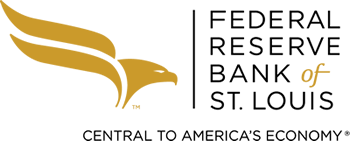 Jacob Lawrence’s The Great Migration
Amanda Geiger
Senior Economic Education Specialist
Amanda.Geiger@stls.frb.org
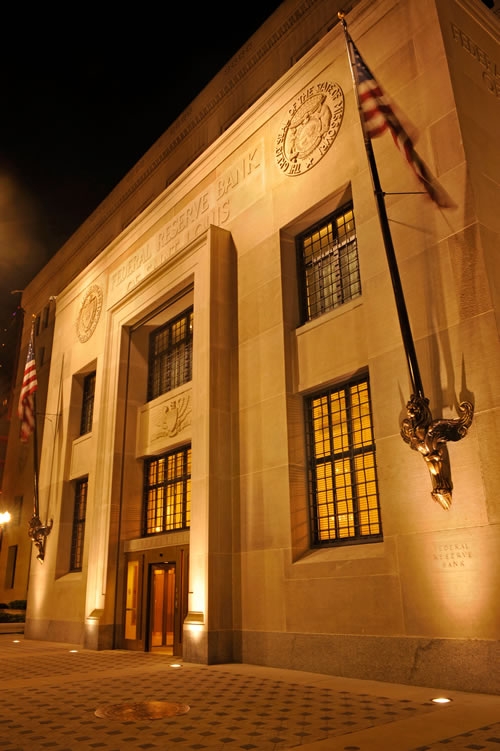 Disclaimer
The views expressed in the presentation are mine and not the views of the Federal Reserve Bank of St. Louis or the Federal Reserve System.
KAS for Social Studies inquiry and history alignment
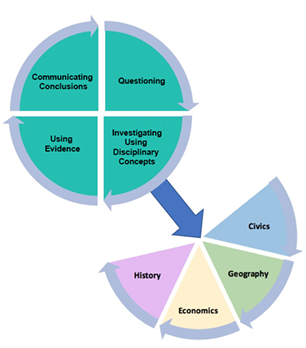 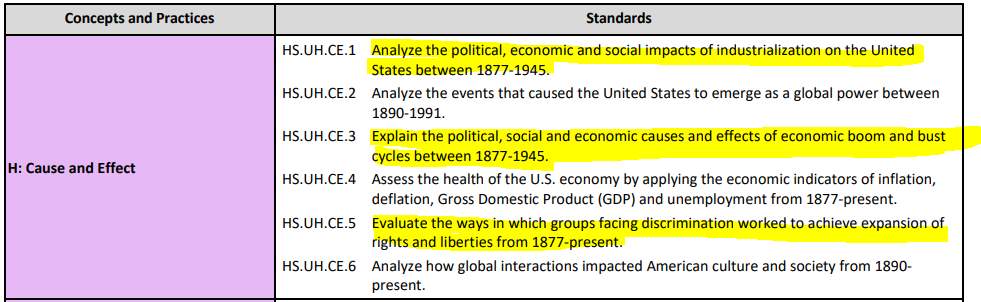 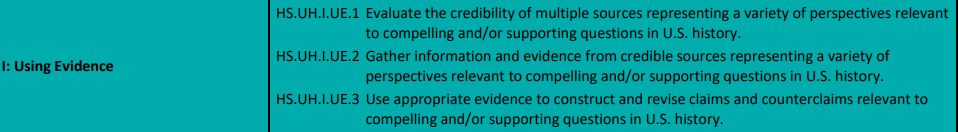 How do art and economics describe struggles of migrants during the Great Migration?
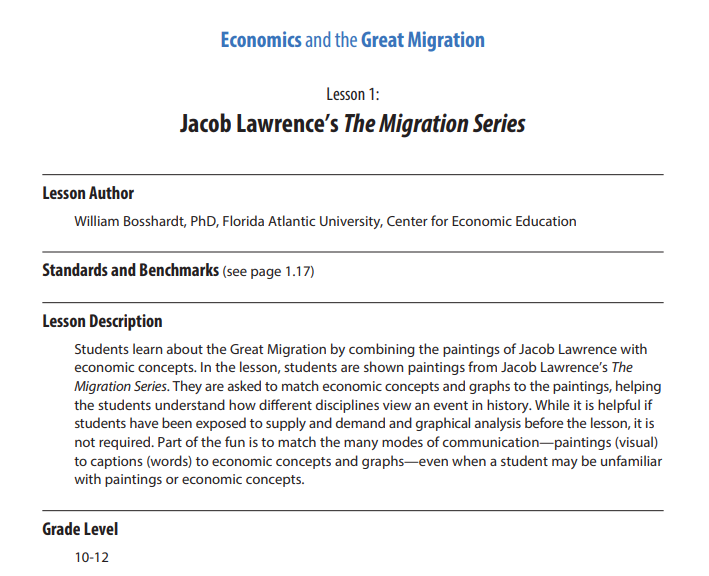 Jacob Lawrence’s The Migration Series
Students learn about the Great Migration by combining the paintings of Jacob Lawrence with economic concepts. 

In the lesson, students are asked to match economic concepts and graphs the paintings, helping the students understand how different disciplines view an event in history.
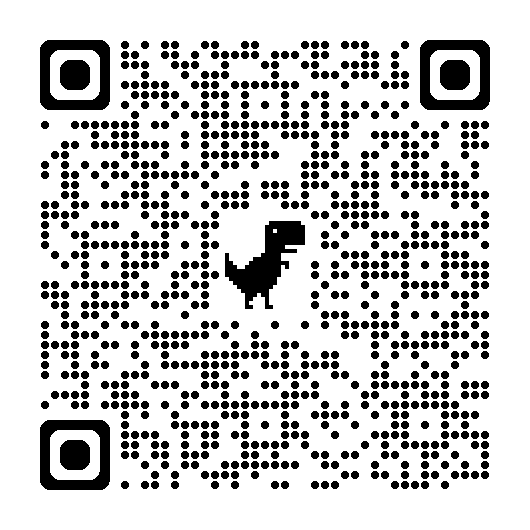 Economics and the Great MigrationLesson 1: Jacob Lawrence’s The Migration Series
Brief Artist Biography and Series Description
SOURCE: Smithgall, Elsa. “One Series, Two Places,” in Dickerman, Leah and Smithgall, Elsa, eds. Jacob Lawrence: The Migration Series. New York: The Museum of Modern Art and Washington, DC: The Phillips Collection, 2017.
Economics and the Great Migration Lesson 1 (of 3) © 2022, Federal Reserve Bank of St. Louis
Great Migration:  Today’s Description
“Historians would come to call it the Great Migration. It would become perhaps the biggest unreported story of the twentieth century. It was vast. It was leaderless. It crept along so many thousands of currents over so long a stretch of time as to be difficult for the press to capture while it was underway.
Over the course of six decades, some six million black southerners left the land of their forefathers and fanned out across the country for an uncertain existence in nearly every other corner of America.  The Great Migration would become a turning point in history.”

Wilkerson, Isabel. The Warmth of Other Suns: The Epic Story of America’s Great Migration. New York: Random House, 2010, p. 20.
Economics and the Great Migration Lesson 1 (of 3) © 2022, Federal Reserve Bank of St. Louis
“That the lack of labor at the North, due mainly to the ceasing of immigration from Europe, was the occasion of the migration all agree. The causes assigned at the southern end are numerous: General dissatisfaction with conditions, ravages of boll weevil, floods, change of crop system, low wages, poor houses on plantations, poor school facilities, unsatisfactory crop settlements, rough treatment, cruelty of the law officers, unfairness in courts, lynching, desire for travel, labor agents, the Negro press, letters from friends in the North, and finally advice of white friends in the South where crops had failed.”

U.S. Department of Labor, Division of Negro Economics. Dillard, J.H. and Leavell, R.H. Negro Migration in 1916-17: Reports. Washington, DC: Government Printing Office, 1919, pp. 11-12; https://fraser.stlouisfed.org/files/docs/publications/dne/dne_migration1916-1917.pdf.
Causes of the Great Migration:  Perception at the Time
Economics and the Great Migration Lesson 1 (of 3) © 2022, Federal Reserve Bank of St. Louis
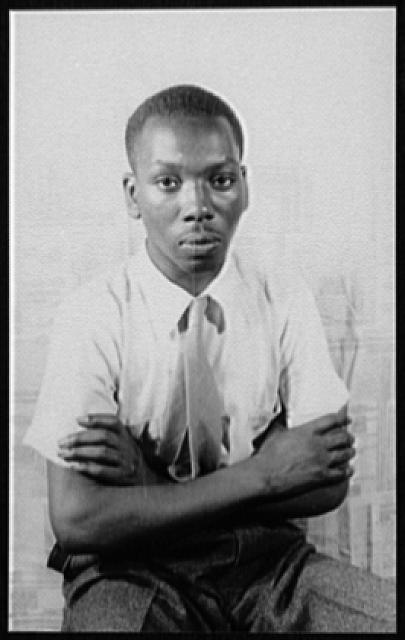 Jacob Lawrence (early life)
Born September 7, 1917, in Atlantic City, New Jersey 
Jacob’s parents had come to the North in the Great Migration.
His parents divorced in 1924, and Jacob lived in settlement houses and foster homes in Philadelphia.
He rejoined his mother in New York in 1930.
He dropped out of school at age 16.
Economics and the Great Migration Lesson 1 (of 3) © 2022, Federal Reserve Bank of St. Louis
[Speaker Notes: Library of Congress, Prints & Photographs Division, Carl Van Vechten Collection, [reproduction number, e.g., LC-USZ62-54231 http://loc.gov/pictures/resource/van.5a52278/]
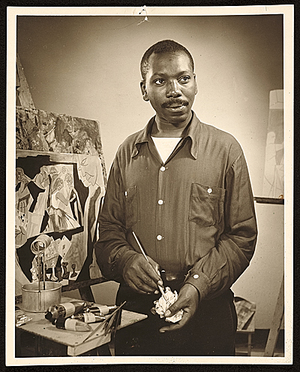 Jacob Lawrence
He worked with Black American artist Charles Alston (right), who was active in the Harlem Renaissance. 
Jacob studied at the Harlem Art Workshop in 1932.
He continued his work at the “306 Group” in 1934.
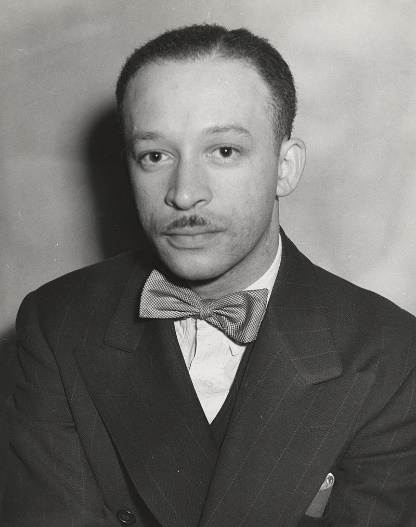 Economics and the Great Migration Lesson 1 (of 3) © 2022, Federal Reserve Bank of St. Louis
[Speaker Notes: Sid Bernstein. Jacob Lawrence, 195-?. Jacob Lawrence and Gwendolyn Knight papers, 1816. Archives of American Art, Smithsonian Institution https://www.aaa.si.edu/collections/items/detail/jacob-lawrence-9132



Andrew Herman. Charles Alston, 1939. Federal Art Project, Photographic Division collection, circa 1920-1965. Archives of American Art, Smithsonian Institution. https://www.aaa.si.edu/collections/items/detail/charles-alston-2465]
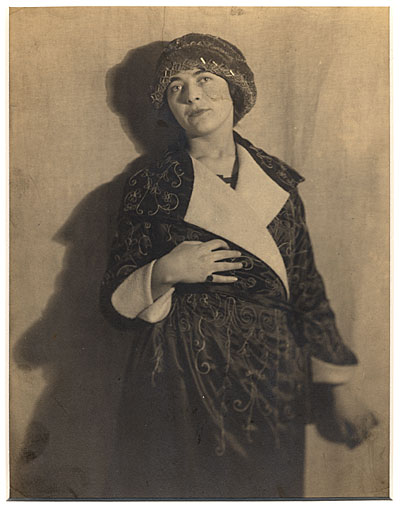 The Migration Series
Influential art dealer Edith Halpert includes The Migration Series in an exhibition.
Twenty-six panels were featured in Fortune Magazine in November 1941.
Jacob Lawrence wanted the panels to remain together.
The Museum of Modern Art (MoMA) and The Phillips Collection acquired the series. They split the even panels (MoMA) and odd panels (Phillips). (They had considered splitting them by panels 1-30 and 31-60.)
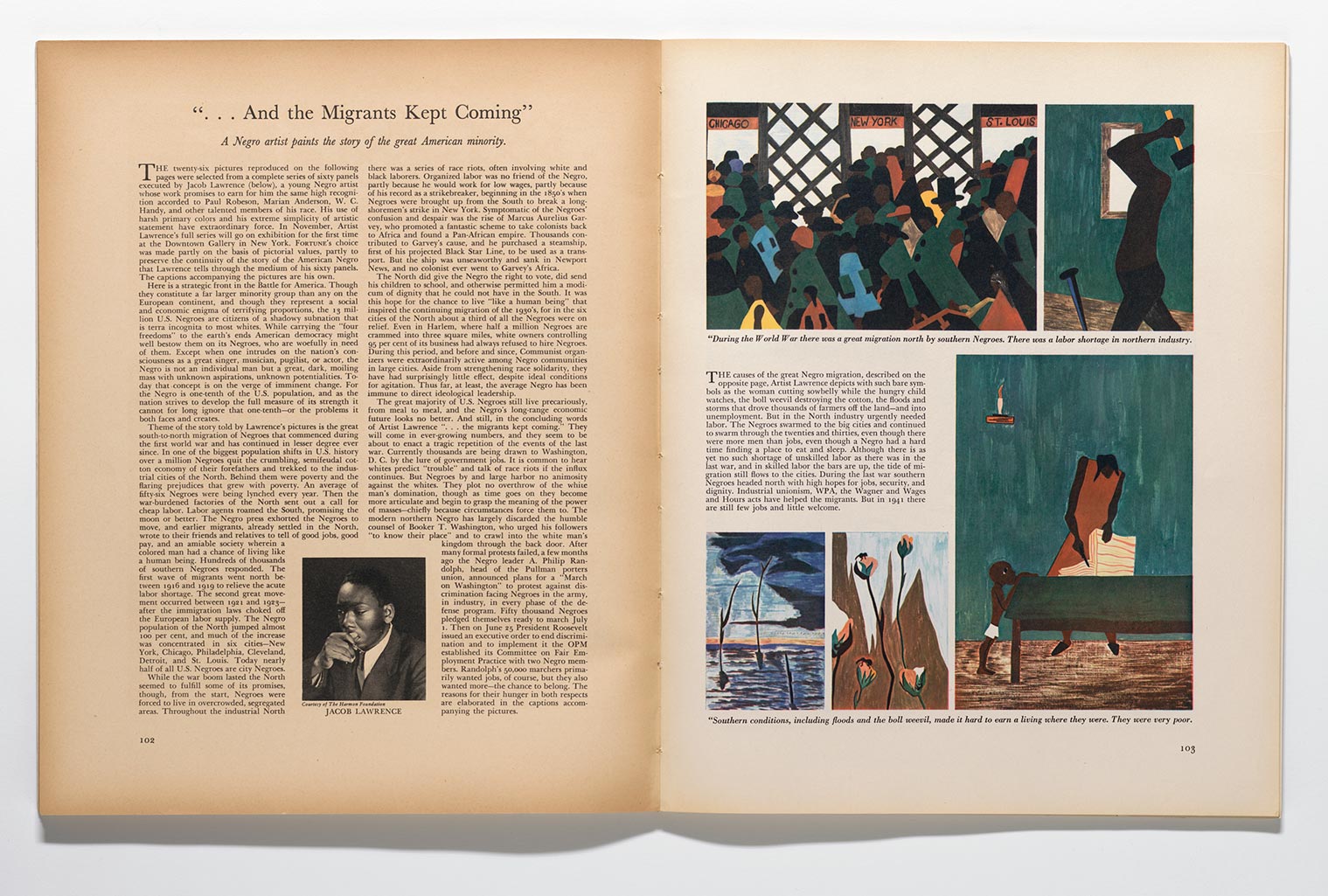 Economics and the Great Migration Lesson 1 (of 3) © 2022, Federal Reserve Bank of St. Louis
[Speaker Notes: Man Ray. Edith Halpert, circa 1930. Downtown Gallery records, 1824-1974. Archives of American Art, Smithsonian Institution https://www.aaa.si.edu/collections/items/detail/edith-halpert-3975

Spread from the November 1941 issue of Fortune, featuring twenty-six panels from Lawrence’s Migration Series, with portrait of Lawrence by Kenneth F. Space. © 2015 Jacob and Gwendolyn Knight Lawrence Foundation, Seattle/Artists Rights Society (ARS), New York https://www.moma.org/interactives/exhibitions/2015/onewayticket/jacob-lawrence/15/]
Let’s View The Migration Series
Instructions: You will view a set of paintings (panels) and work through the following using Handout 1-1:
First, examine each painting and decide which caption from List I describes each painting. Jacob Lawrence wrote the captions in 1993 for his Migration Series, as the language of the original captions was outdated.  
Second, choose an economic description from List II that might match each painting and caption.  
Third, if doing the graphical part of the lesson (Handout 1-1a), choose an economic graphical (or diagram) model from List III that might match each painting and caption.
Economics and the Great Migration Lesson 1 (of 3) © 2022, Federal Reserve Bank of St. Louis
Worksheets
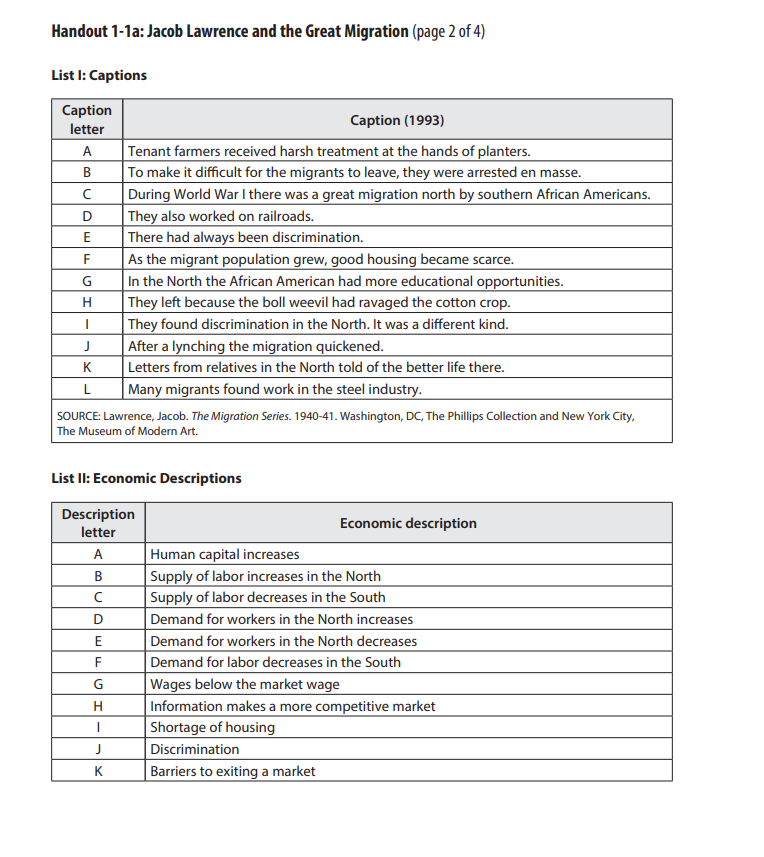 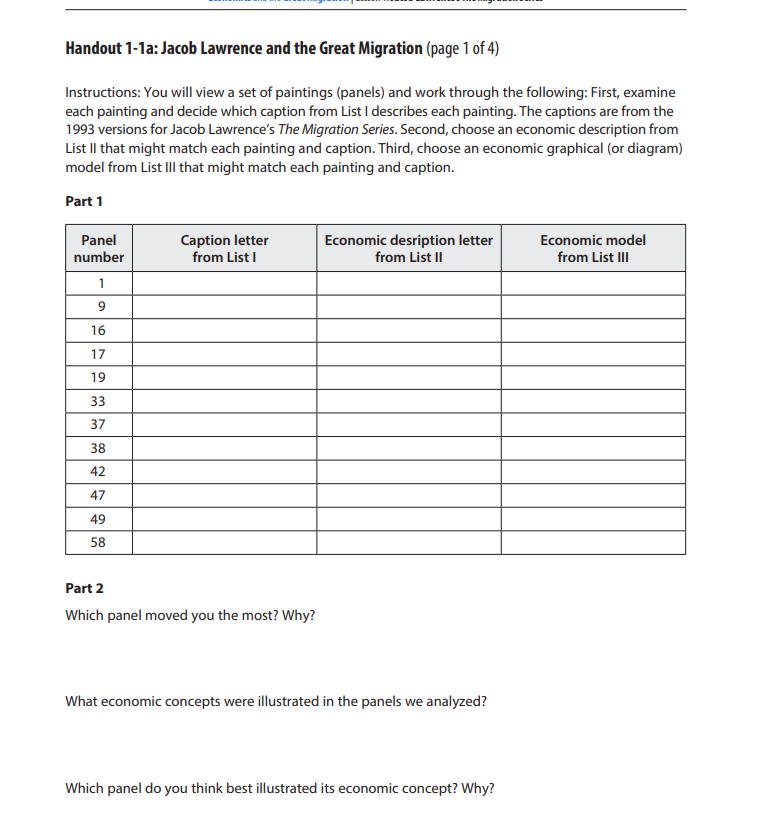 © 2021 The Jacob and Gwendolyn Knight Lawrence Foundation, Seattle/ Artists Rights Society (ARS), New York
[Speaker Notes: Jacob Lawrence, “The Migration Series (Panel 1),”  © 2021 The Jacob and Gwendolyn Knight Lawrence Foundation, Seattle/ Artists Rights Society (ARS), New York]
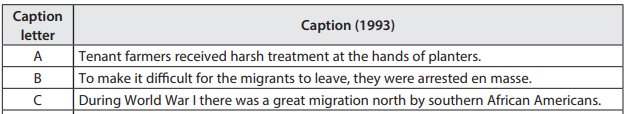 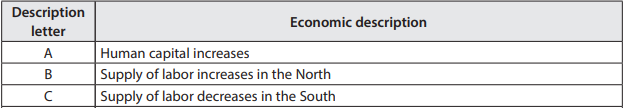 © 2021 The Jacob and Gwendolyn Knight Lawrence Foundation, Seattle/ Artists Rights Society (ARS), New York 1
[Speaker Notes: Jacob Lawrence, “The Migration Series (Panel 1),”  © 2021 The Jacob and Gwendolyn Knight Lawrence Foundation, Seattle/ Artists Rights Society (ARS), New York]
© 2021 The Jacob and Gwendolyn Knight Lawrence Foundation, Seattle/ Artists Rights Society (ARS), New York
[Speaker Notes: Jacob Lawrence, “The Migration Series (Panel 58),”  © 2021 The Jacob and Gwendolyn Knight Lawrence Foundation, Seattle/ Artists Rights Society (ARS), New York]
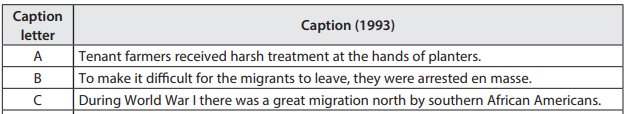 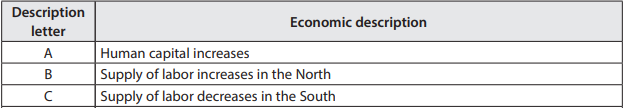 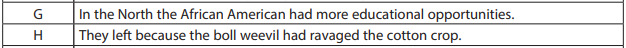 © 2021 The Jacob and Gwendolyn Knight Lawrence Foundation, Seattle/ Artists Rights Society (ARS), New York 3
[Speaker Notes: Jacob Lawrence, “The Migration Series (Panel 58),”  © 2021 The Jacob and Gwendolyn Knight Lawrence Foundation, Seattle/ Artists Rights Society (ARS), New York]
© 2021 The Jacob and Gwendolyn Knight Lawrence Foundation, Seattle/ Artists Rights Society (ARS), New York 3
[Speaker Notes: Jacob Lawrence, “The Migration Series (Panel 9),”  © 2021 The Jacob and Gwendolyn Knight Lawrence Foundation, Seattle/ Artists Rights Society (ARS), New York]
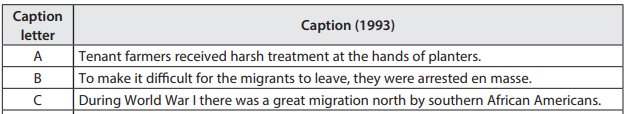 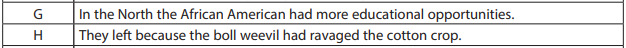 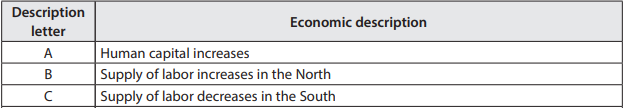 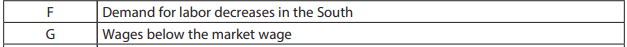 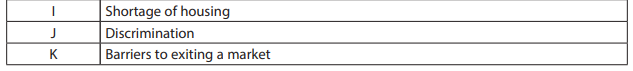 © 2021 The Jacob and Gwendolyn Knight Lawrence Foundation, Seattle/ Artists Rights Society (ARS), New York 34
[Speaker Notes: Jacob Lawrence, “The Migration Series (Panel 9),”  © 2021 The Jacob and Gwendolyn Knight Lawrence Foundation, Seattle/ Artists Rights Society (ARS), New York]
© 2021 The Jacob and Gwendolyn Knight Lawrence Foundation, Seattle/ Artists Rights Society (ARS), New York 35
[Speaker Notes: Jacob Lawrence, “The Migration Series (Panel 49),”  © 2021 The Jacob and Gwendolyn Knight Lawrence Foundation, Seattle/ Artists Rights Society (ARS), New York]
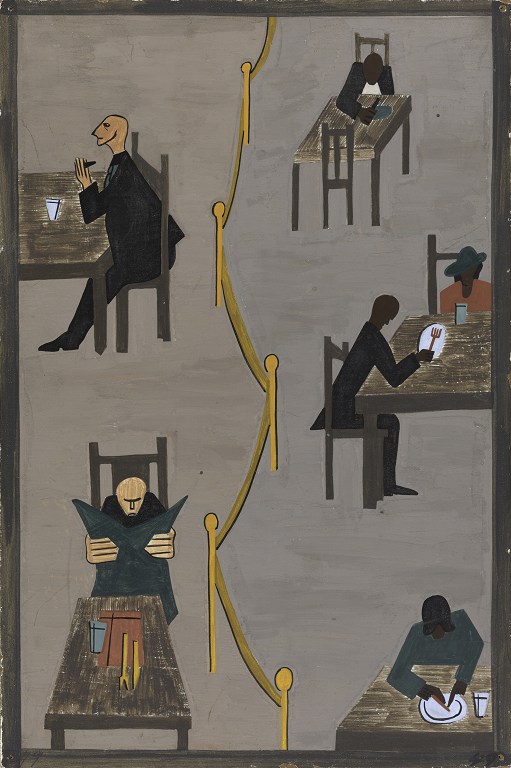 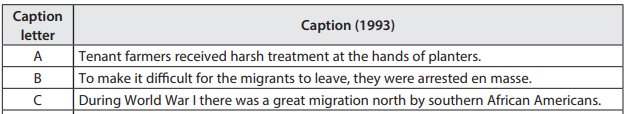 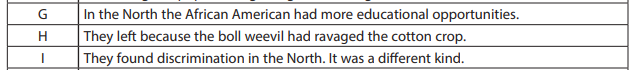 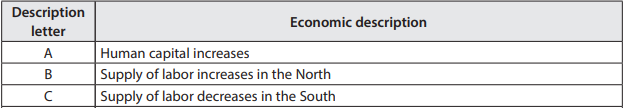 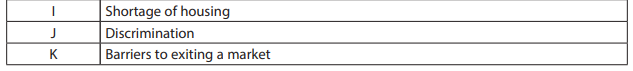 © 2021 The Jacob and Gwendolyn Knight Lawrence Foundation, Seattle/ Artists Rights Society (ARS), New York 36
[Speaker Notes: Jacob Lawrence, “The Migration Series (Panel 58),”  © 2021 The Jacob and Gwendolyn Knight Lawrence Foundation, Seattle/ Artists Rights Society (ARS), New York]
Assessment
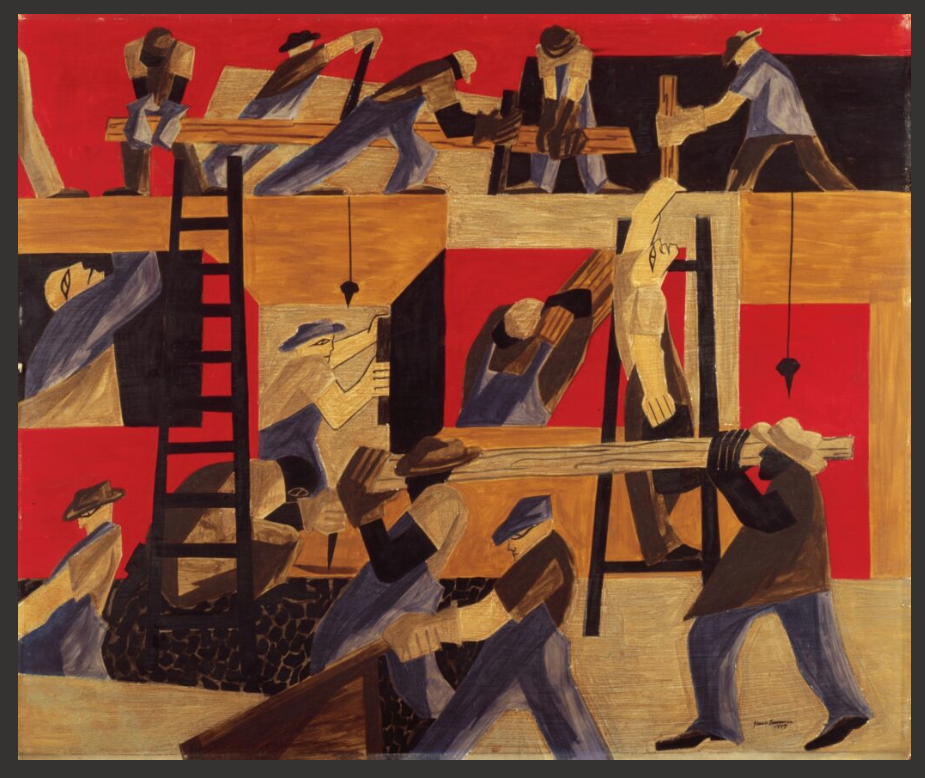 What were some of the underlying economic reasons for the Great Migration? 
What economic concepts might this painting illustrate? Explain.
https://www.whitehousehistory.org/photos/thebuilders-by-jacob-lawrence
How do art and economics describe struggles of migrants during the Great Migration? (2)
Where can you find more?
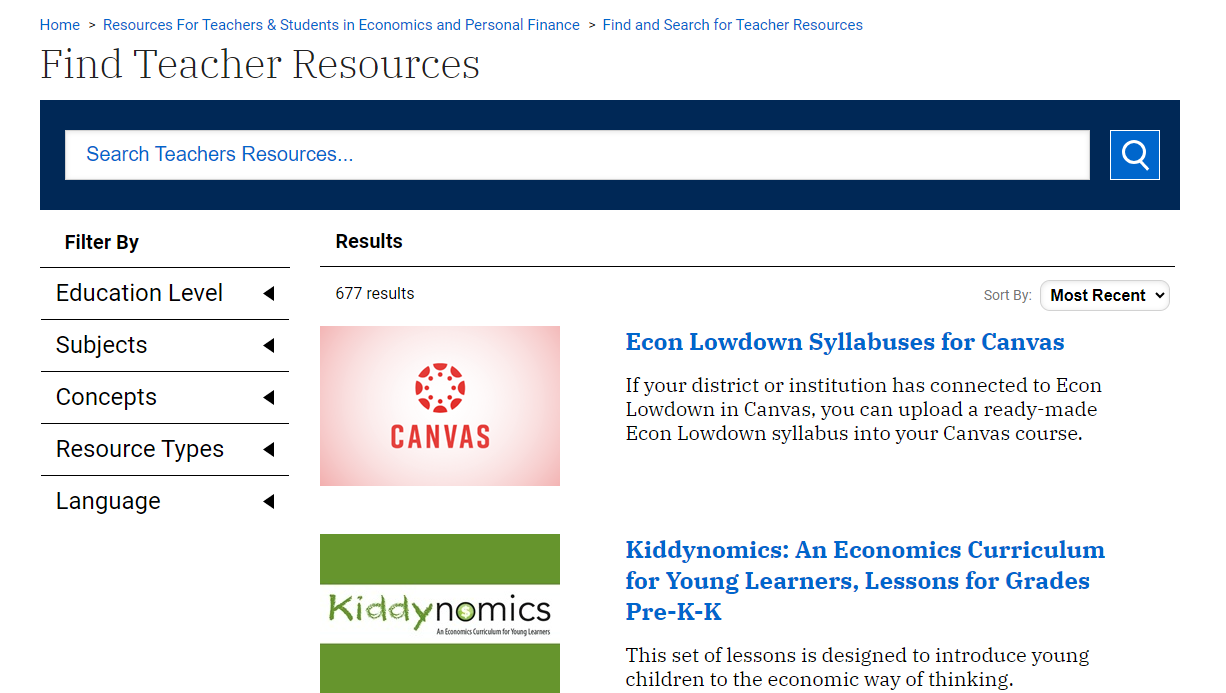 Stlouisfed.org/education
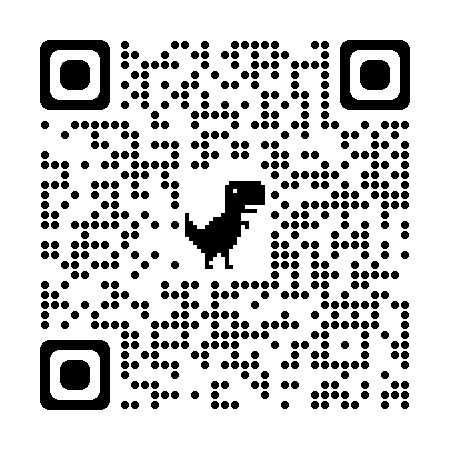 Sign up for our newsletter!
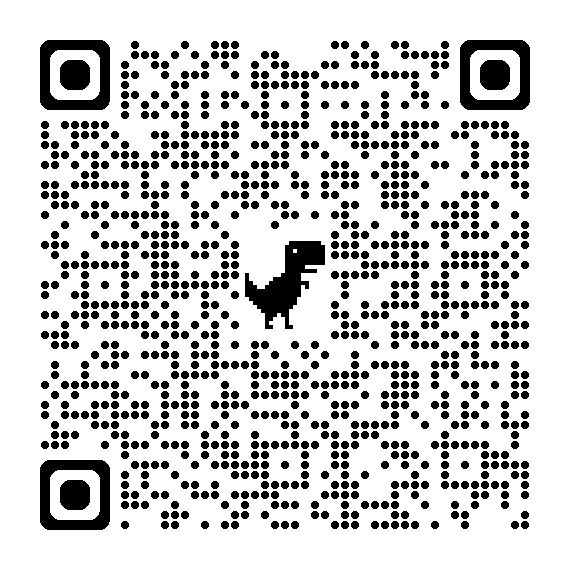 Thank you!
Amanda Geiger
Senior Economic Education Specialist
Federal Reserve Bank of St. Louis
Amanda.geiger@stls.frb.org
[Speaker Notes: Good morning and-Welcome!  Thank you for joining me today.  Please type in the chat your name and what grade level and subjects you teach to your students.]